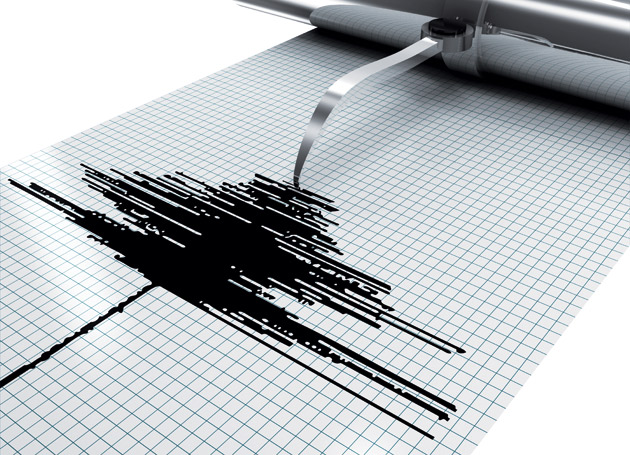 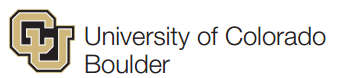 Welcome to Earthquake 
(and Structural)
 Engineering
Welcome to Earthquake Engineering
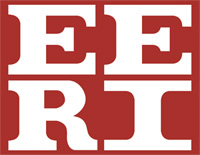 October 11, 2014
[Speaker Notes: What is civil engineering? What is structural engineering?]
Why care about EQ Engineering?
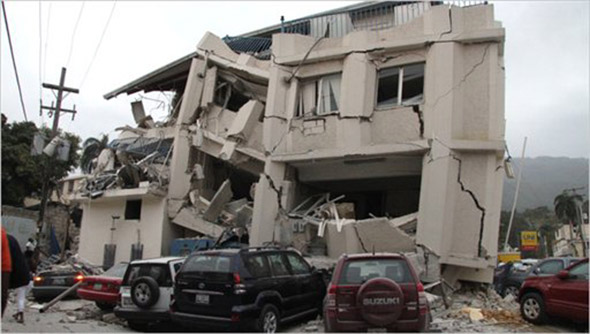 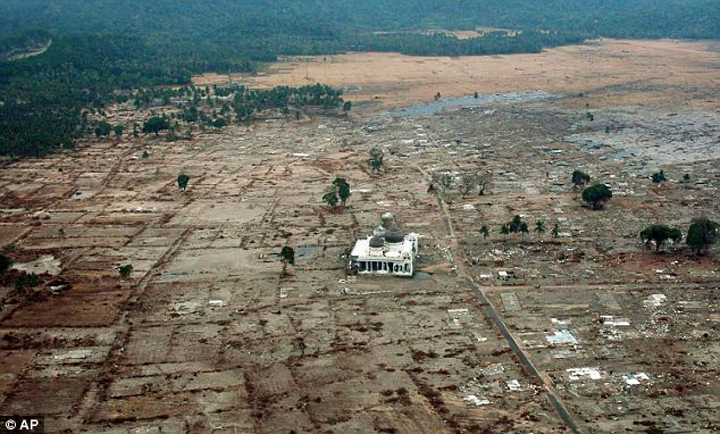 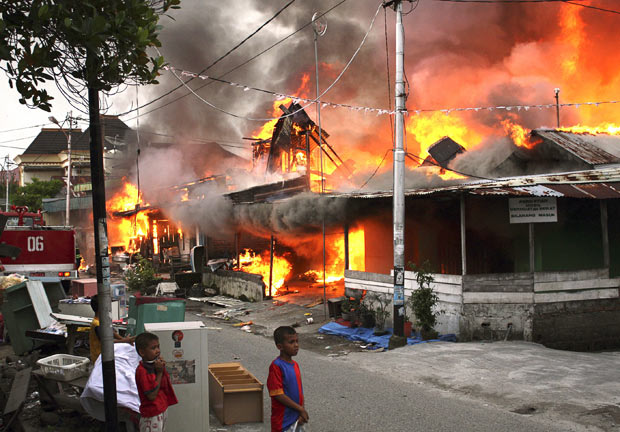 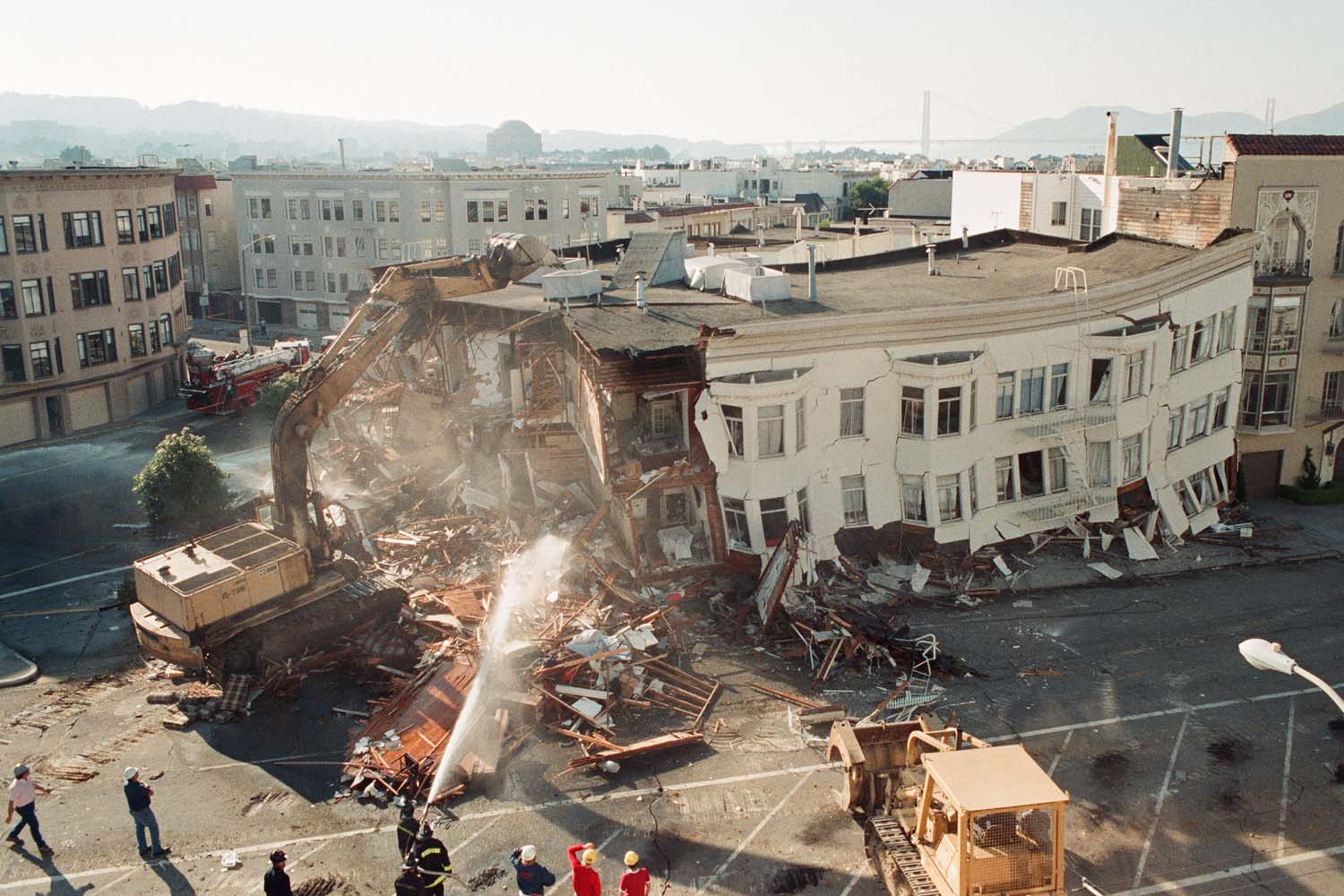 Structural Engineering Examples
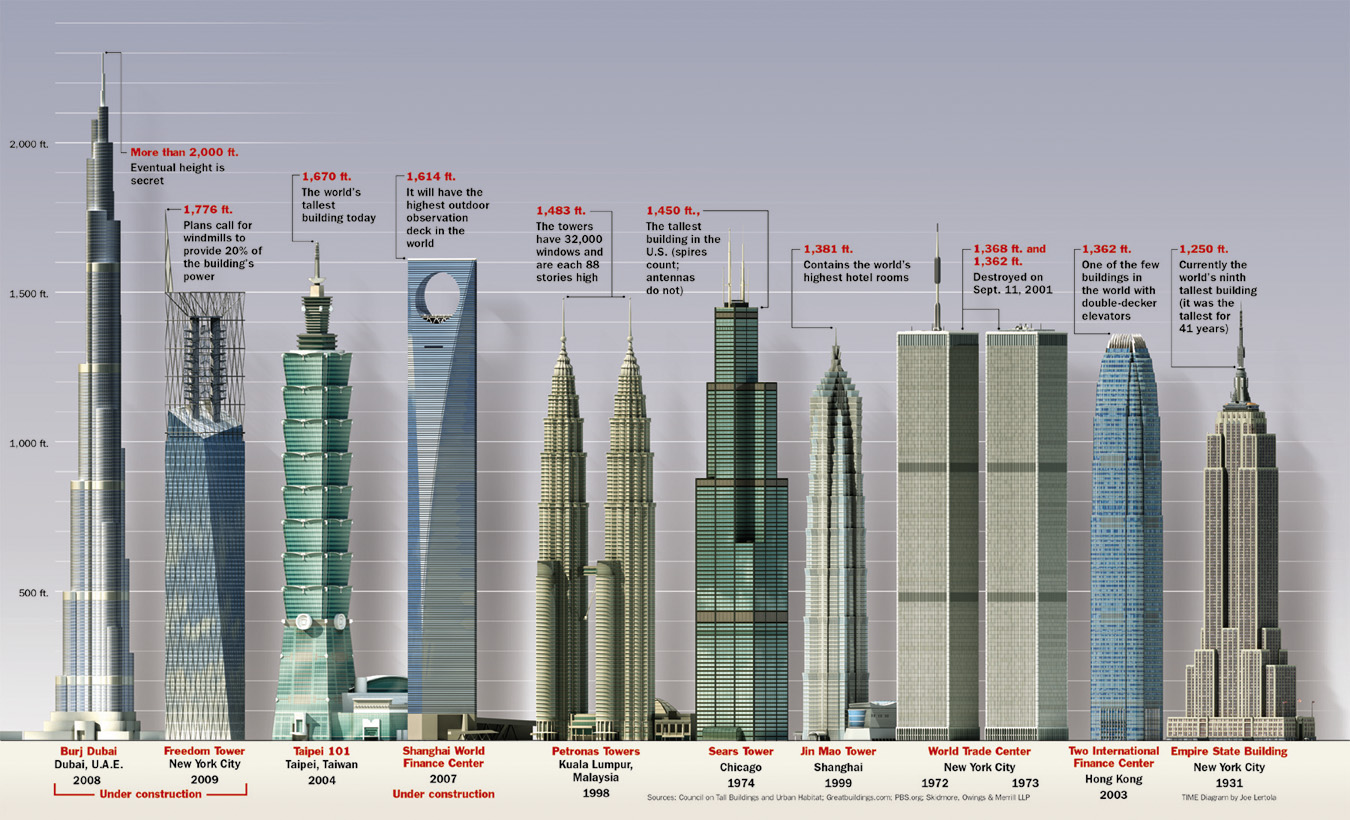 [Speaker Notes: What are these buildings?]
Architecture vs. Engineering
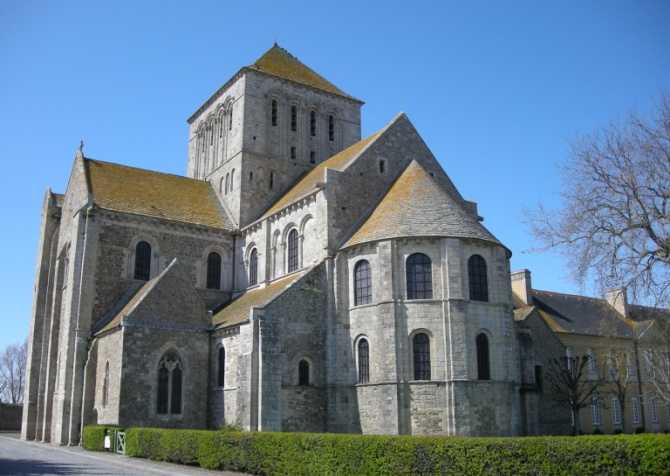 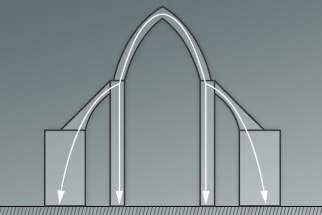 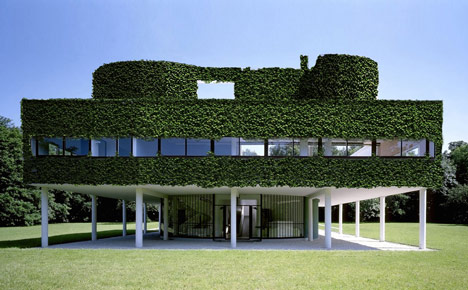 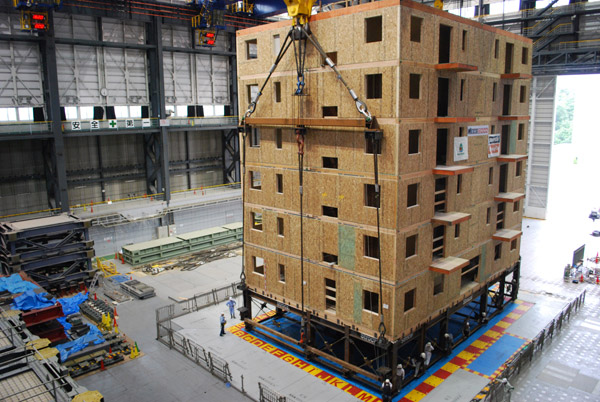 [Speaker Notes: Architects think first about style… Engineers think first about safety. Architect think about how the building looks… Engineers think about how will the building stand up.]
What is Structural Engineering?
Building structures…
with respect for forces of nature


What are these forces?
What is Structural Engineering?
Building structures…
with respect for forces of nature

Water
Soil
Wind
Seismic
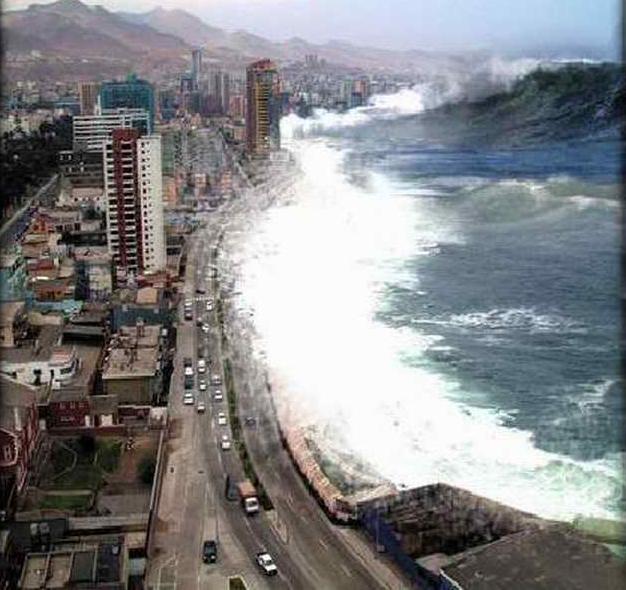 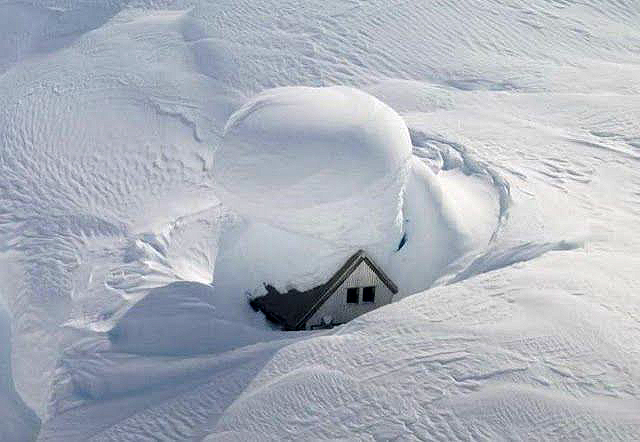 What is Structural Engineering?
Building structures…
with respect for forces of nature

Water
Soil
Wind
Seismic
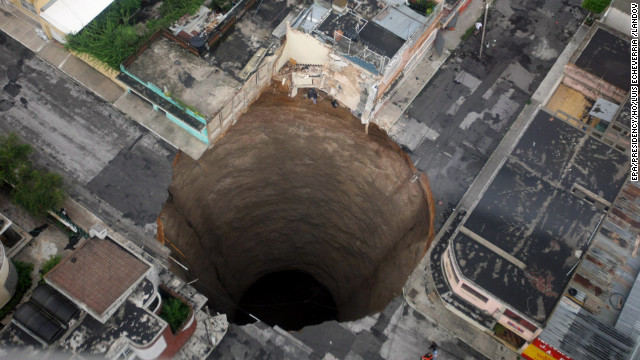 What is Structural Engineering?
Building structures…
with respect for forces of nature

Water
Soil
Wind
Seismic
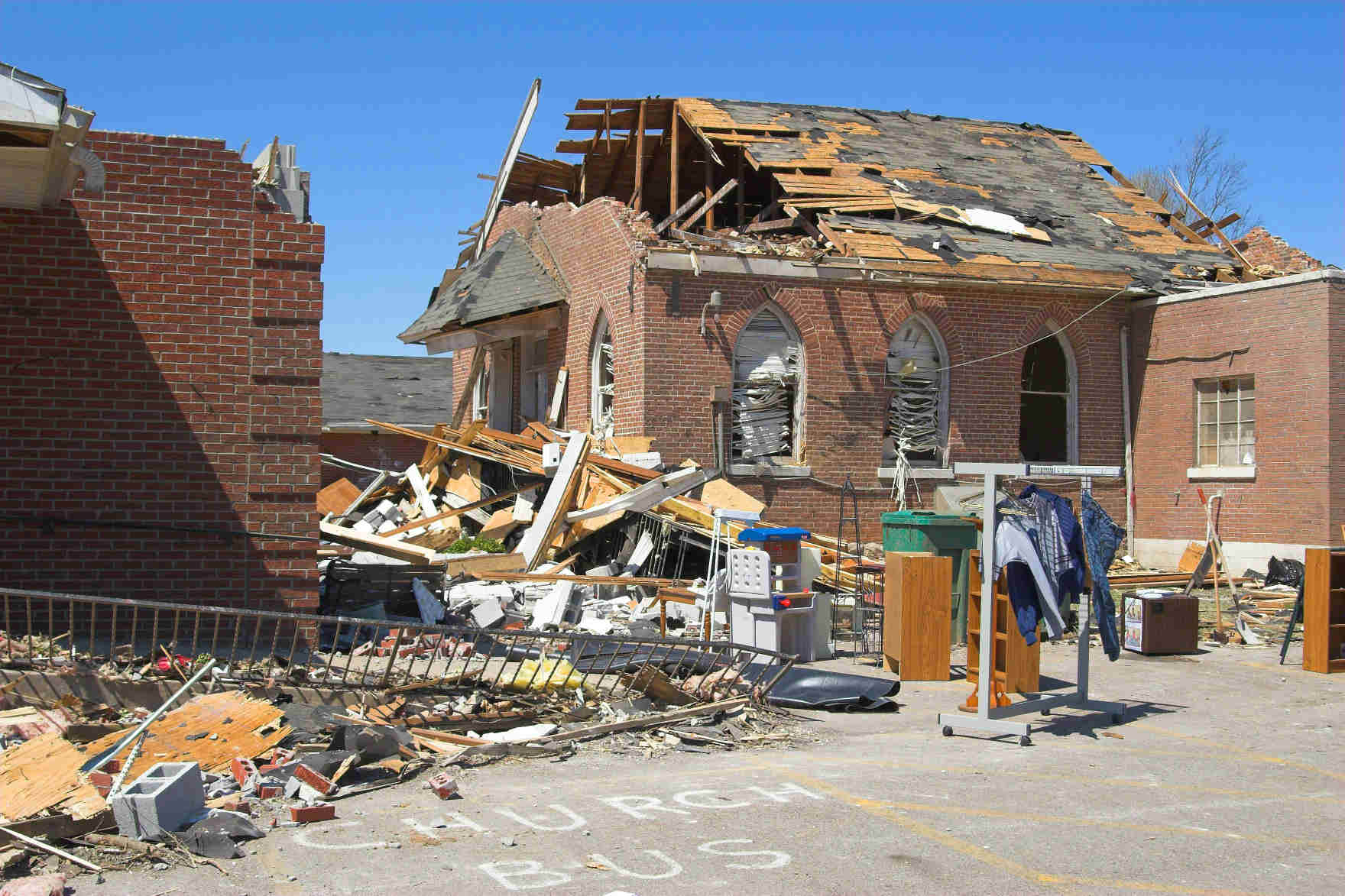 What is Structural Engineering?
Building structures…
with respect for forces of nature

Water
Soil
Wind
Seismic
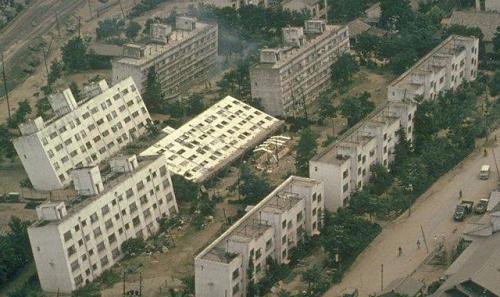 What is Structural Engineering?
Building structures…
with respect for forces of nature

Water
Soil
Wind
Seismic
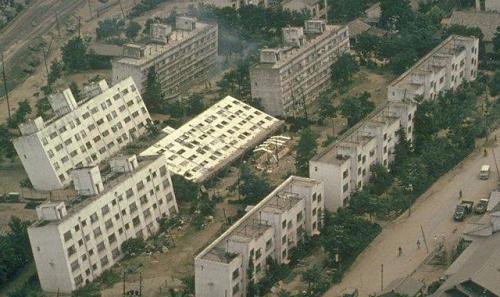 Special Case
Blasts
What is an Earthquake?
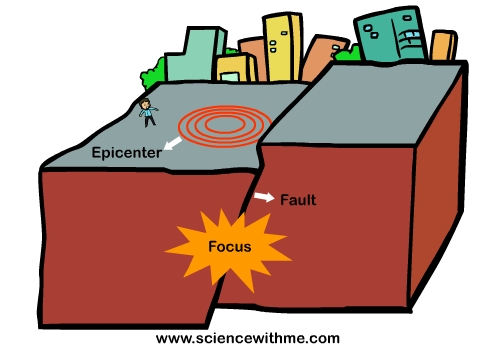 [Speaker Notes: Earthquakes are one of the dynamic loads that structural engineers worry about. If a building is not designed or constructed to perform well during an earthquake, people’s lives and property are in danger]
What is an Earthquake?
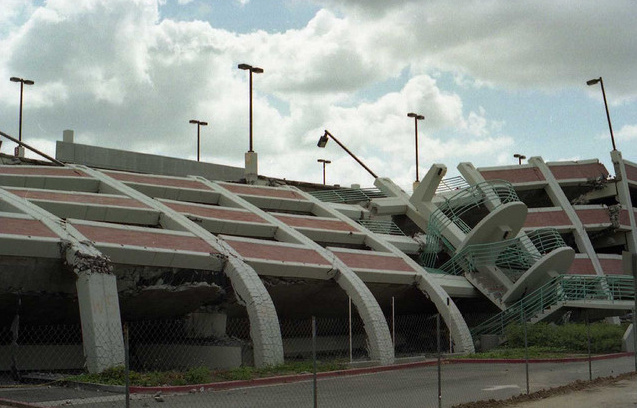 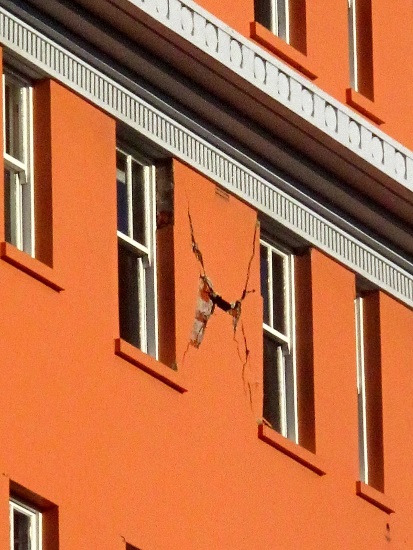 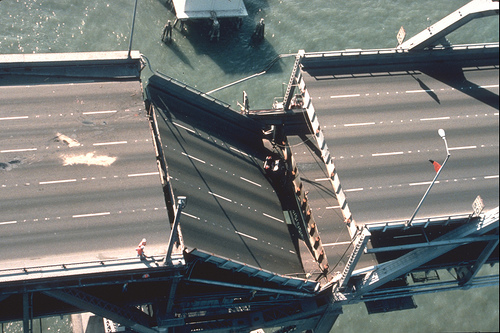 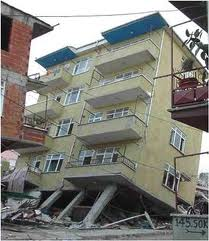 What Do We Need to Know?
STATICS

DYNAMICS

COST

SAFETY
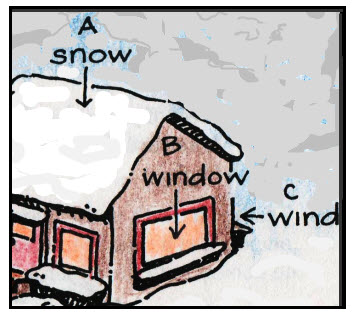 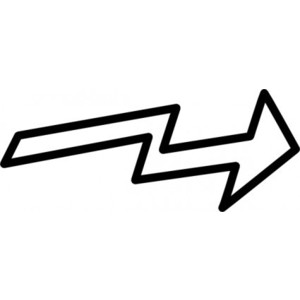 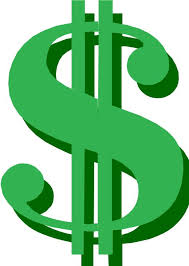 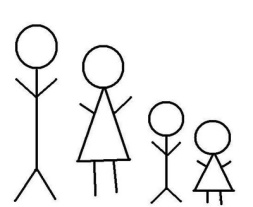 [Speaker Notes: Statics = weight of the building and its contents
Dynamics = outside forces that push on or down on the building (snow, wind, earthquakes)
Cost = Materials 
Safety = Who uses the building, what risks will it face]
Components of Building Design
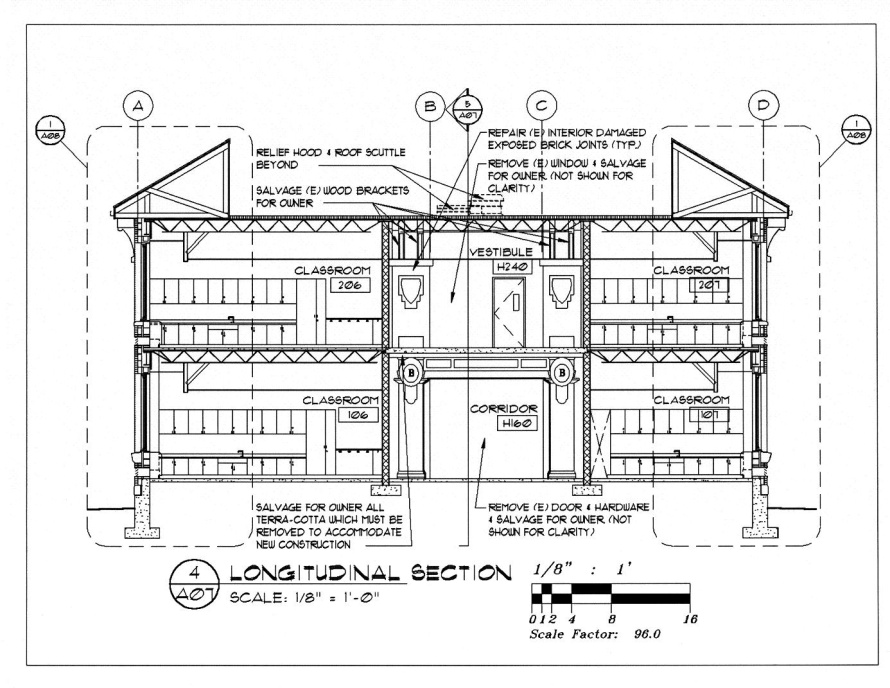 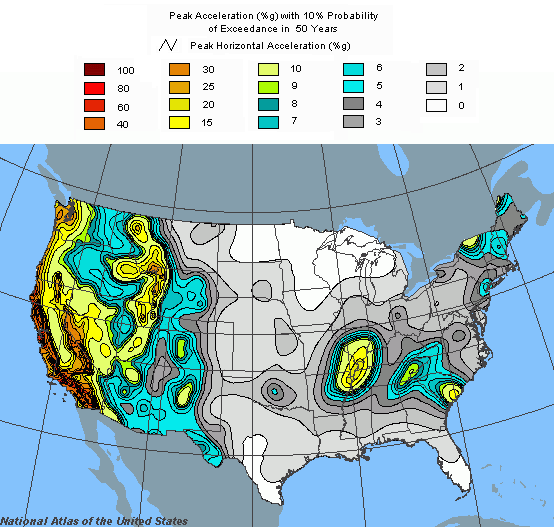 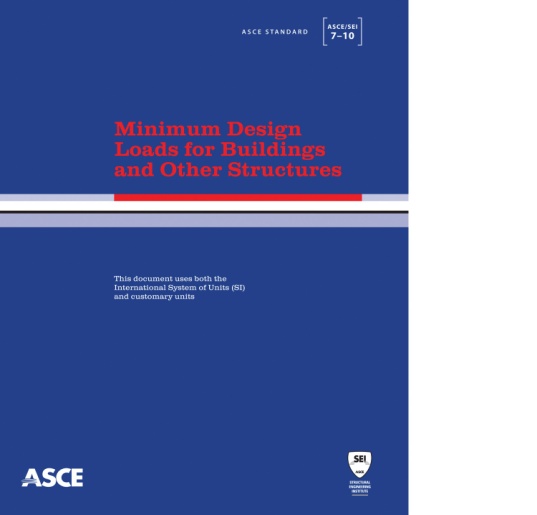 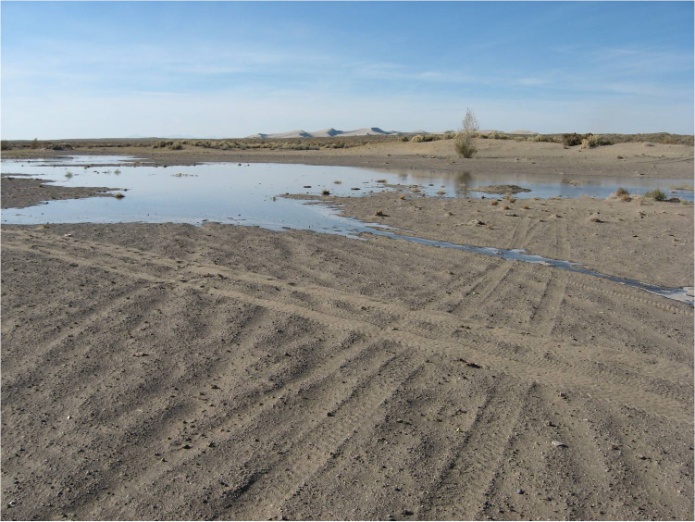 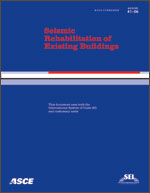 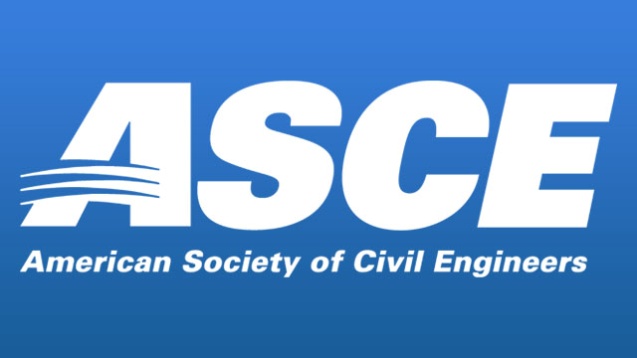 [Speaker Notes: Hazard maps (what dynamic loads will it encounter)
Building plan (what do the clients want, and how will those elements be supported)
Building codes and standards that say how a building should be designed
Site conditions (what is ground like underneath the structure)]
Load Path & Lateral Resistance
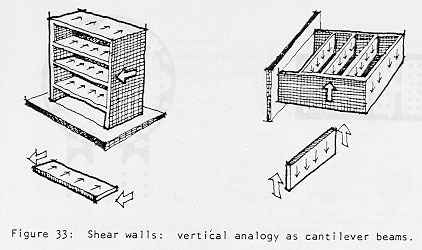 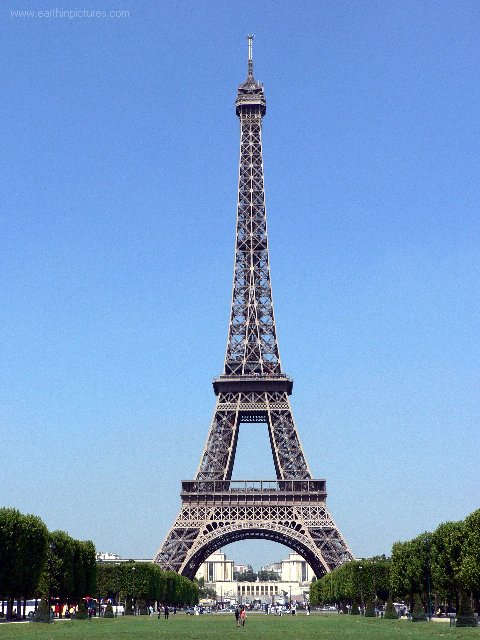 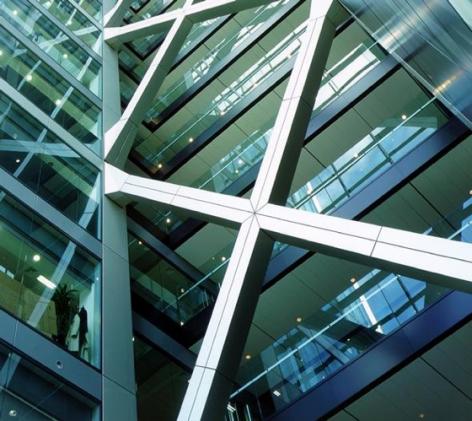 [Speaker Notes: Load path = how will the loads travel through your structure
Lateral force resistance = what resists the forces coming sideways]
Stiffness & Stability
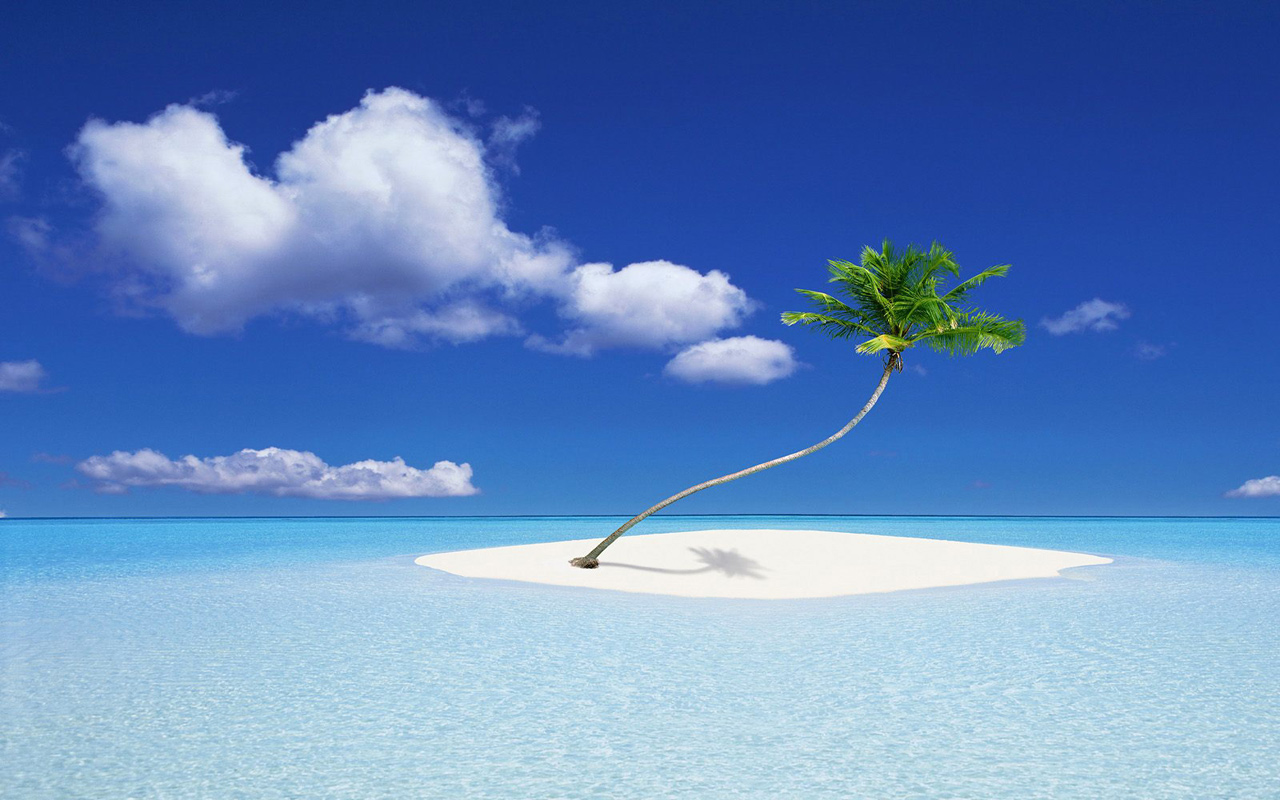 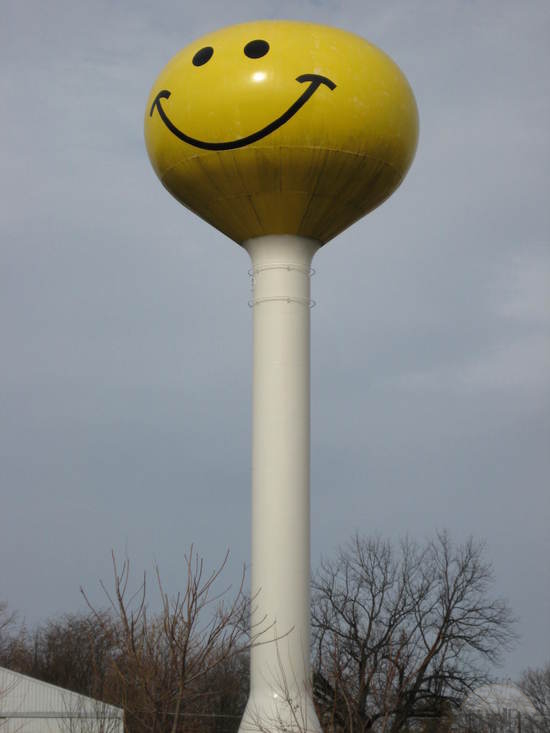 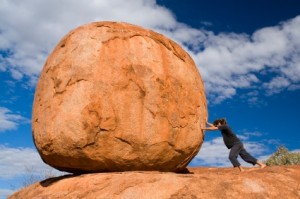 [Speaker Notes: Stiffness—don’t want to be too flexible (swaying like a palm tree)… or too rigid
Mass—where is most of your weight located (all on top like a water tower… all in one place like a boulder…)]
Today’s Activity
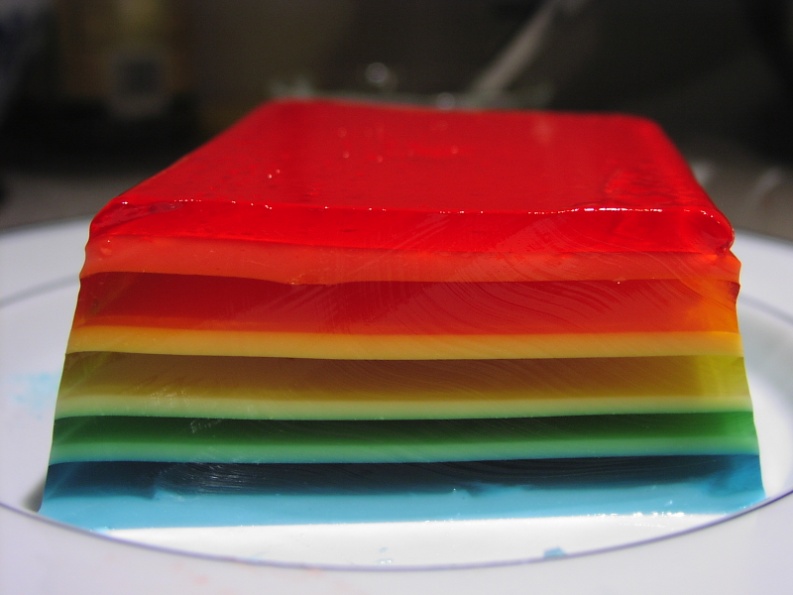 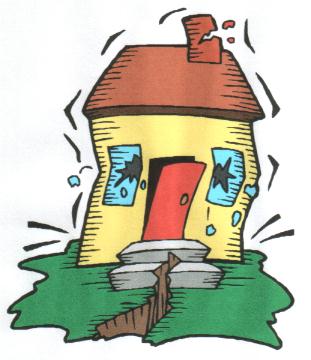 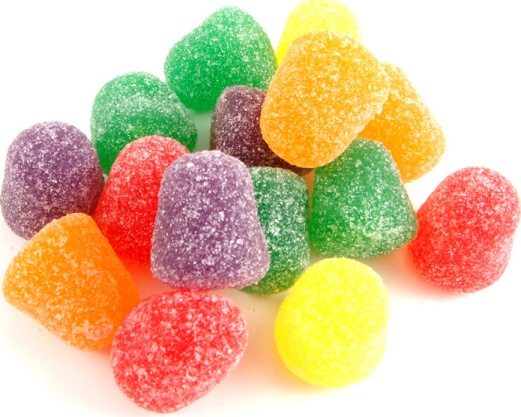 Goal: 
Design a gumdrop building to perform well during a jello earthquake
Today’s Activity
Break into small groups
Develop a group name
Discuss building ideas together (consider the client needs!)
Build towers (30-45 min)
Evaluate buildings
Lessons learned
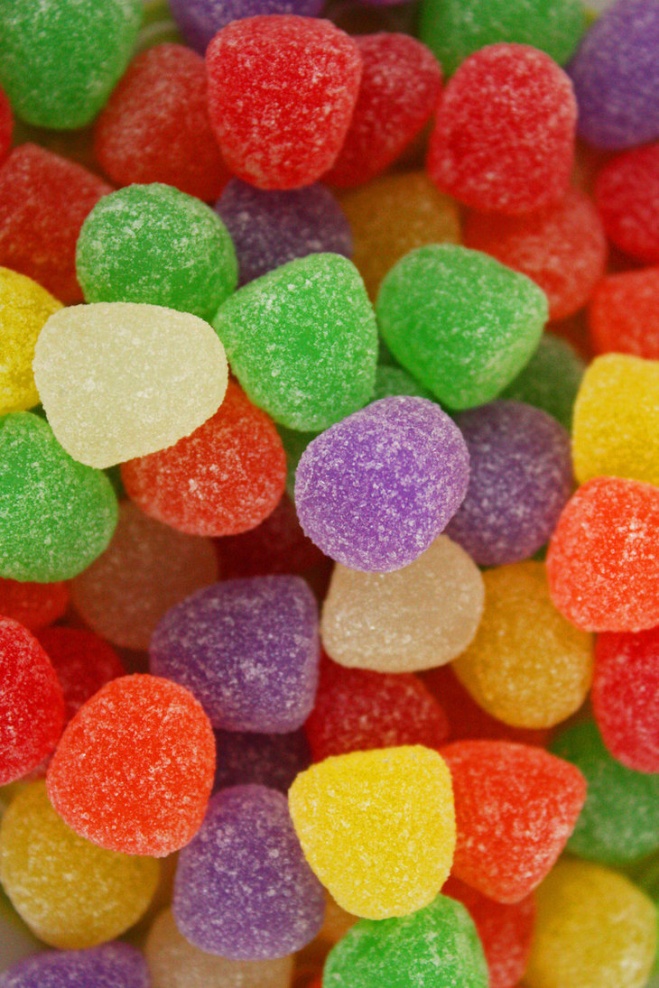 Project Criteria
Client Needs
Minimum height = 12 inches
Maximum floor area = 6 in2
Maximum gum drops used
Aesthetic Appeal
Visually interesting
Static Performance
Resists gravity load
Dynamic Response
Resists earthquake load
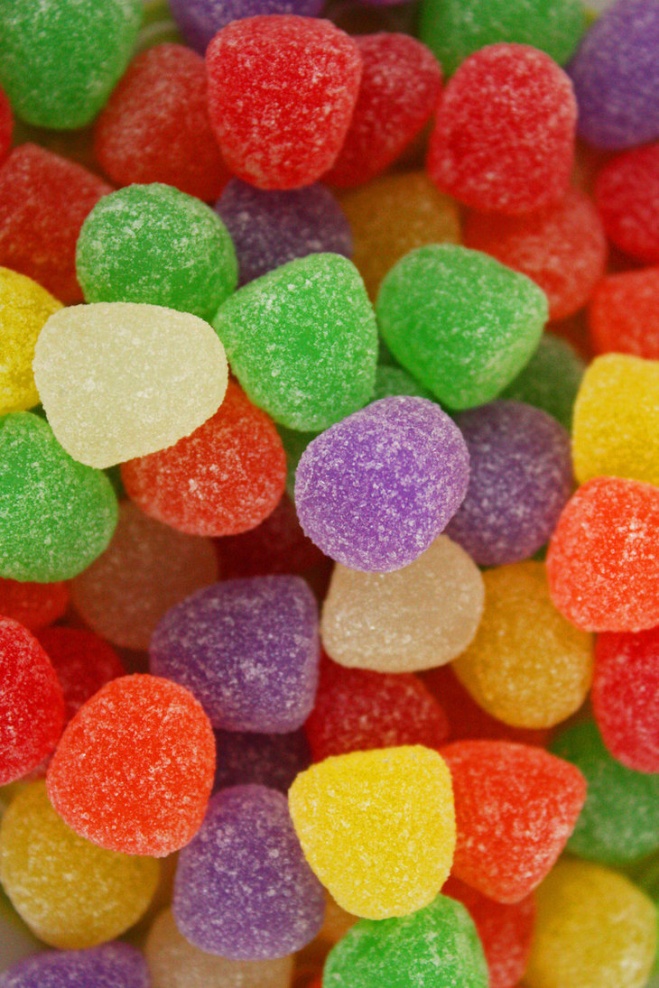